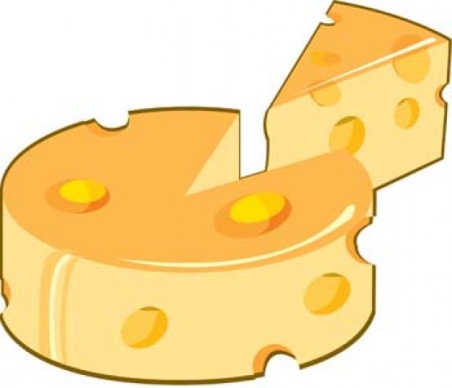 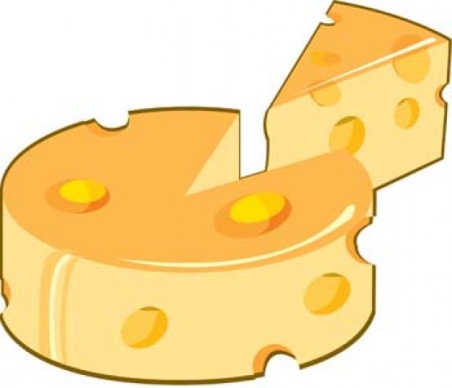 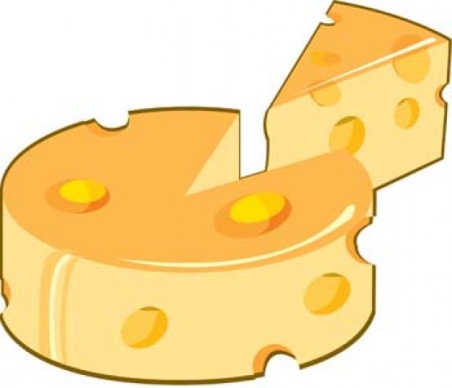 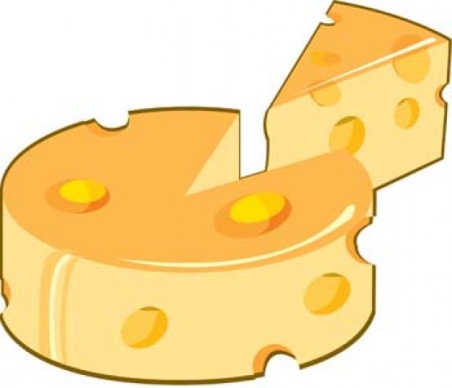 beaucoup
comme
avec
maintenant
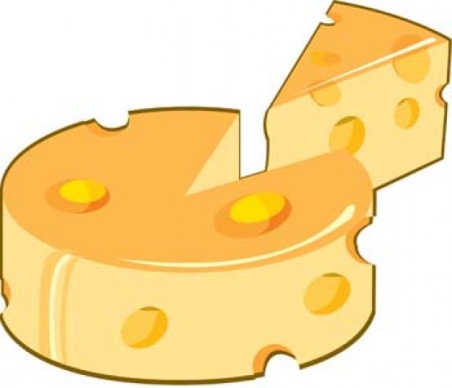 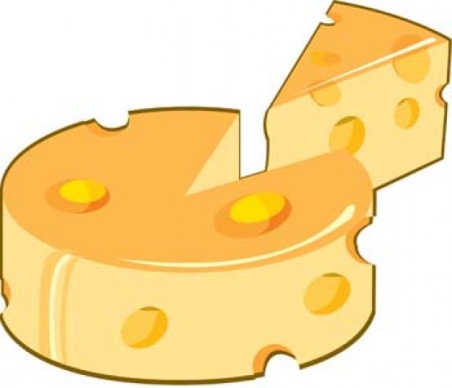 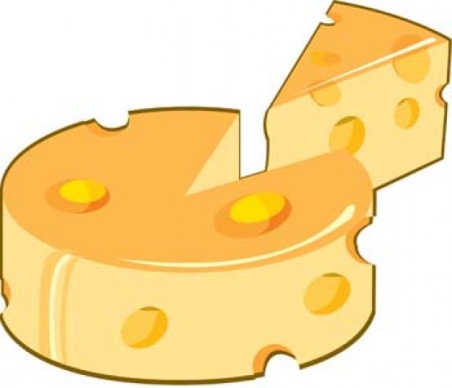 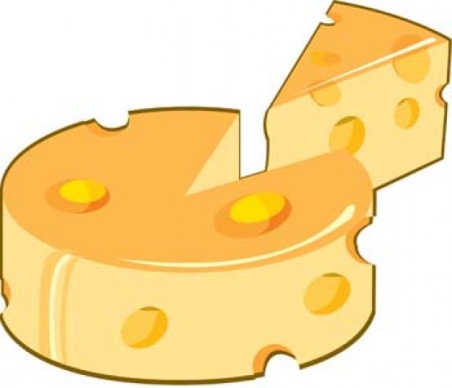 aujourd’hui
toujours
mais
hier
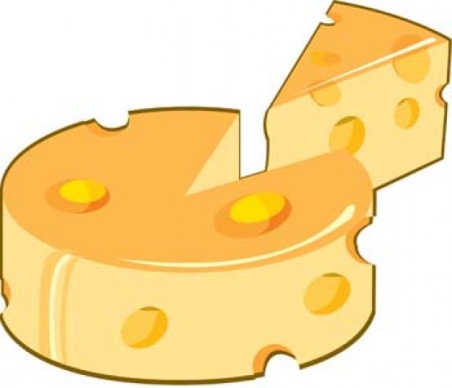 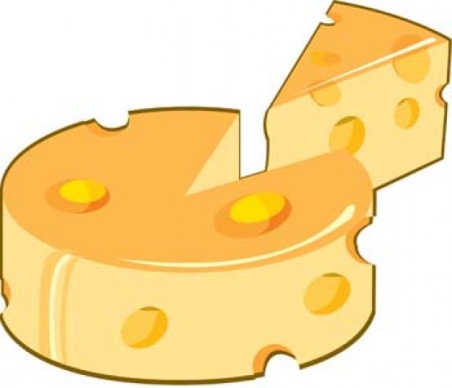 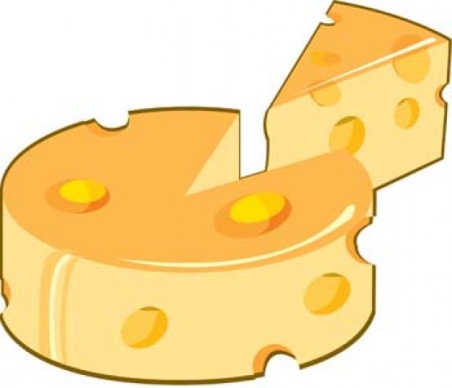 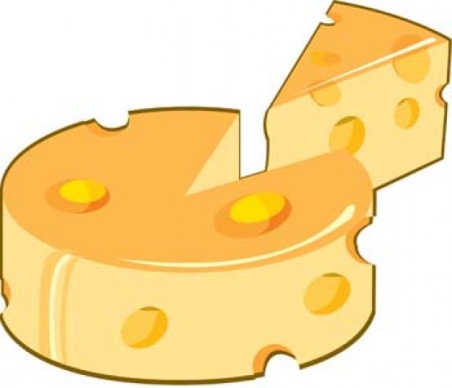 jamais
pourquoi
avant
comment
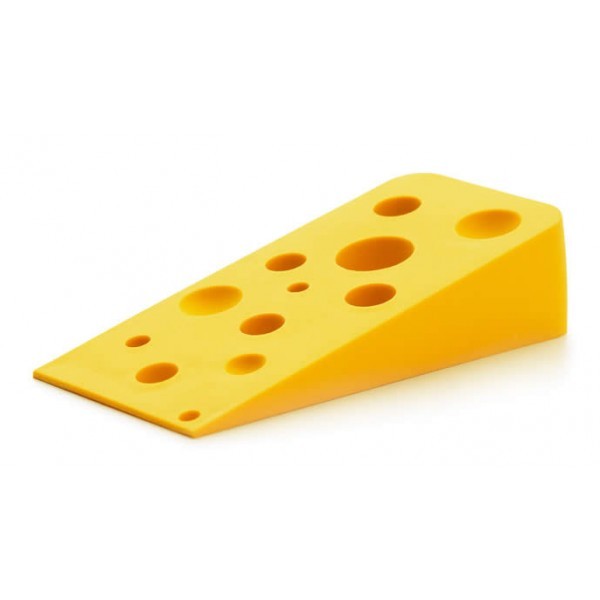 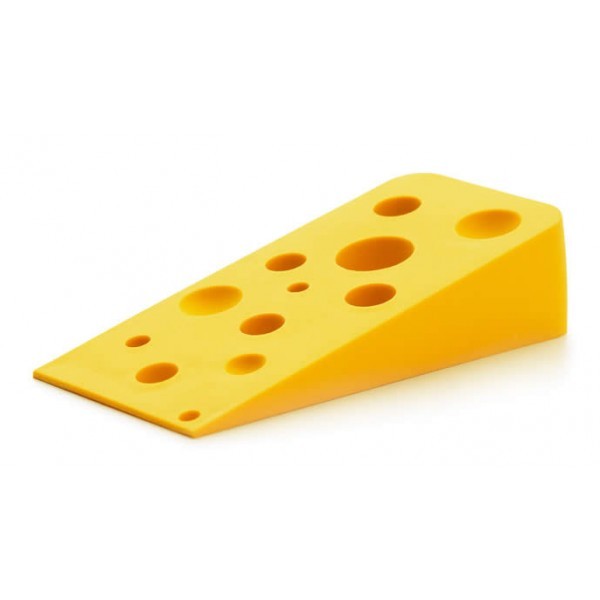 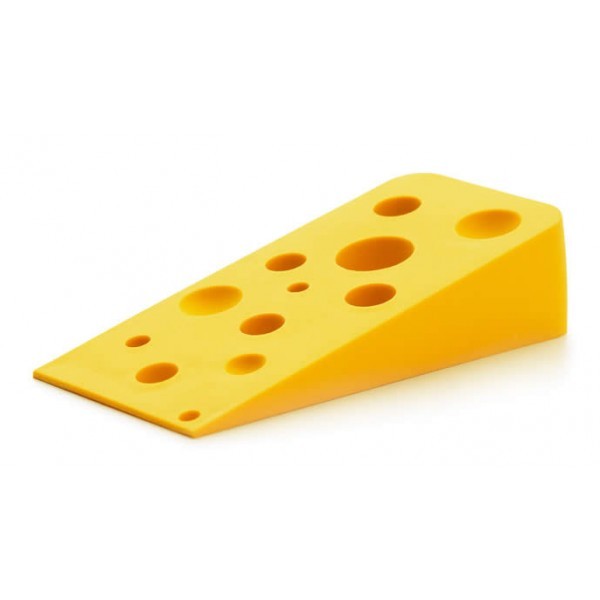 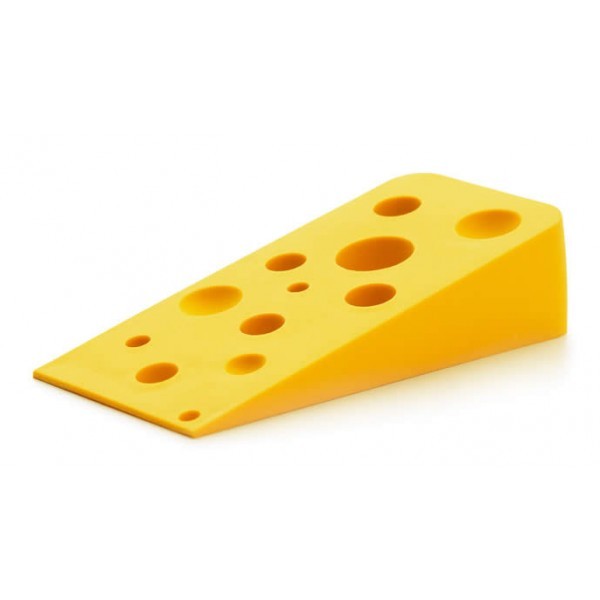 comme
maintenant
beaucoup
avec
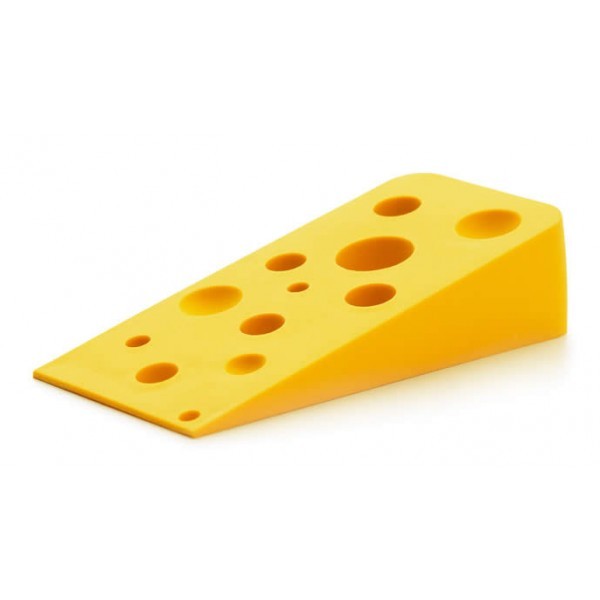 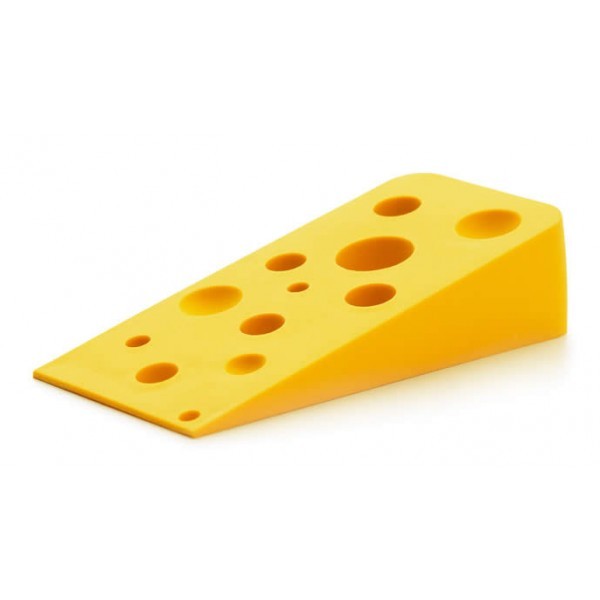 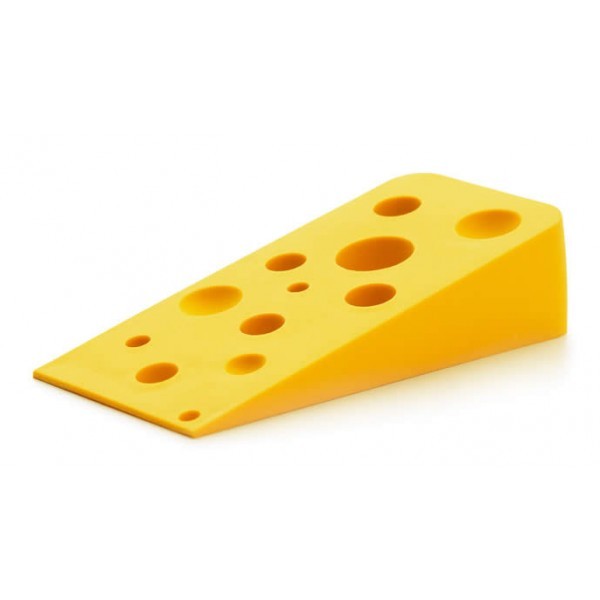 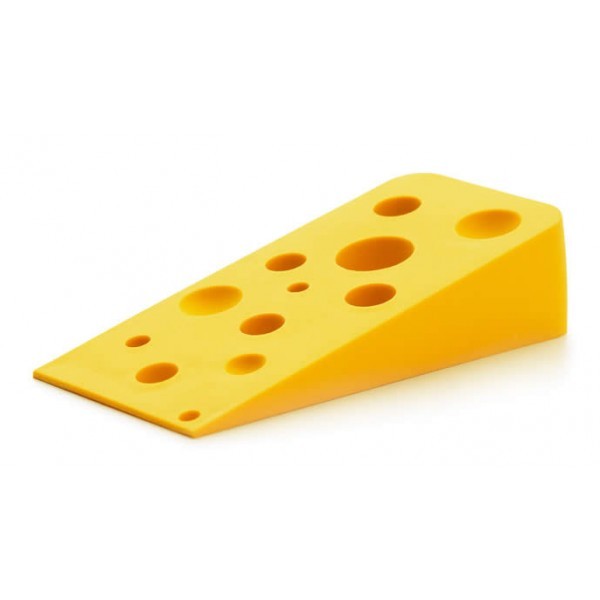 mais
toujours
aujourd’hui
hier
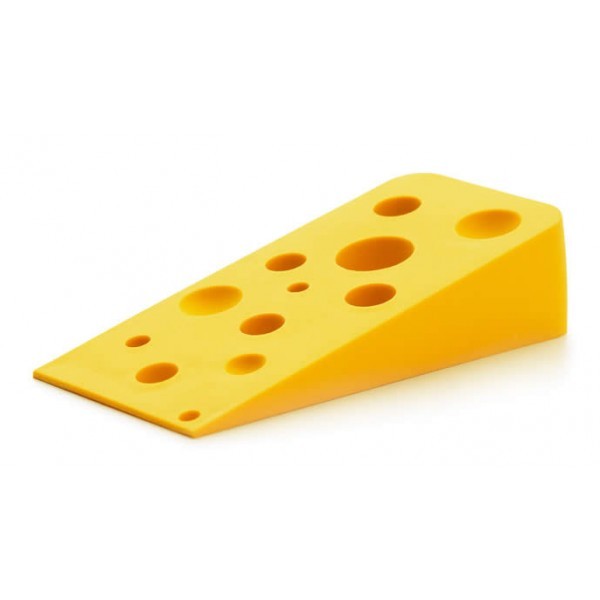 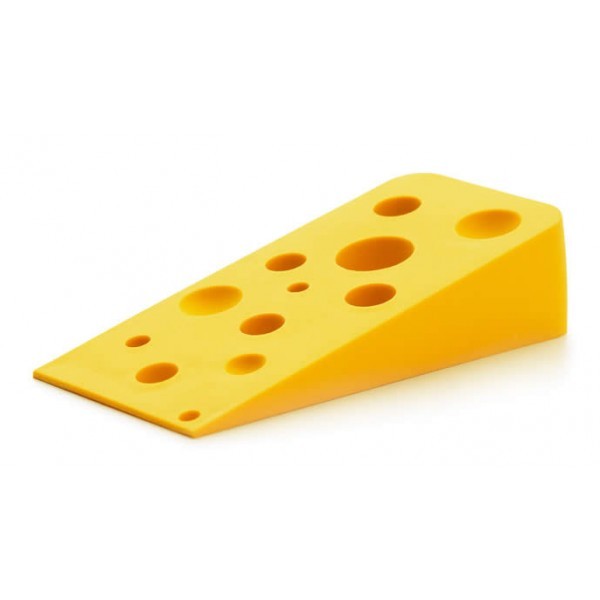 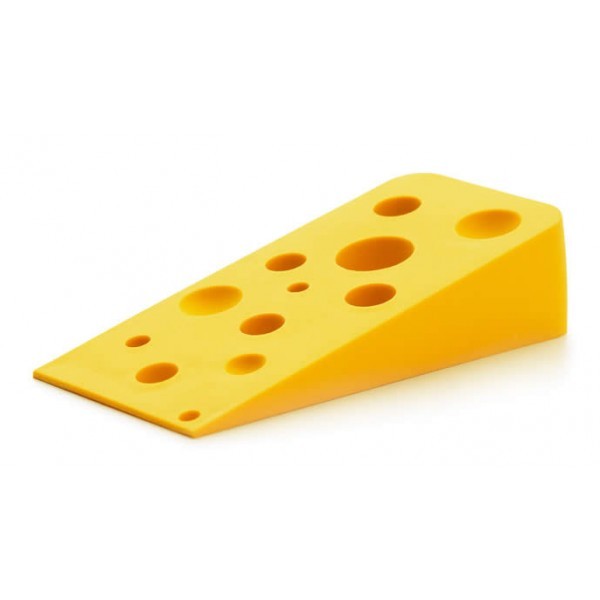 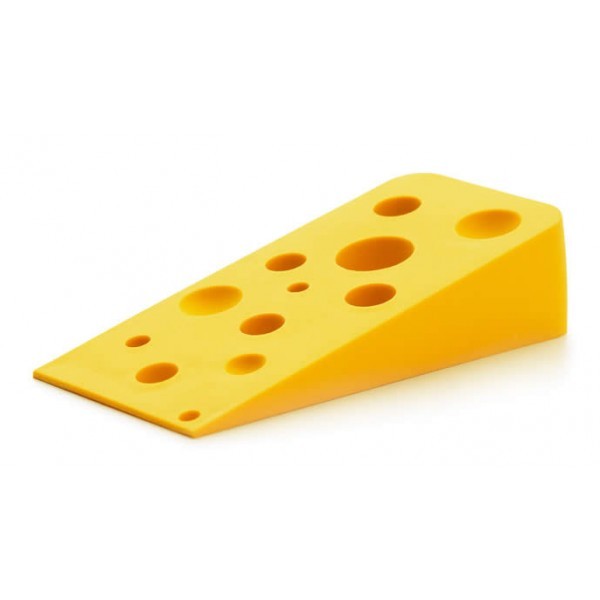 pourquoi
jamais
avant
comment
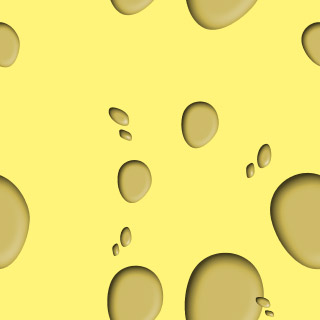 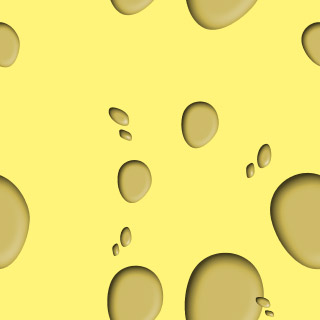 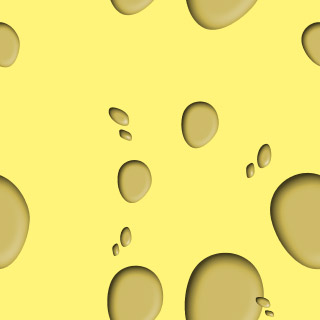 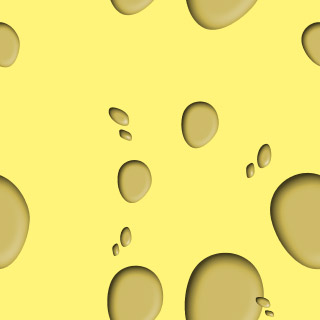 beaucoup
avec
maintenant
comme
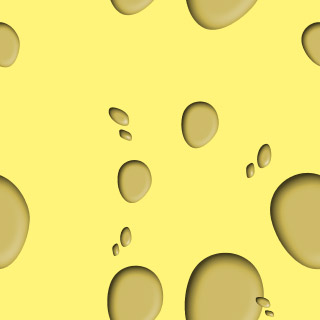 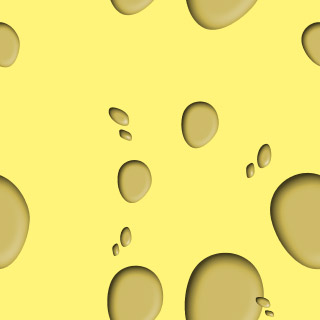 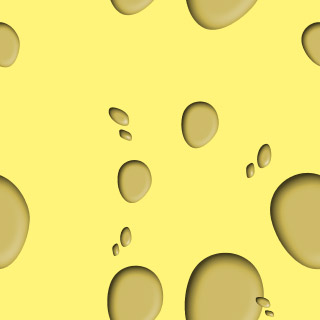 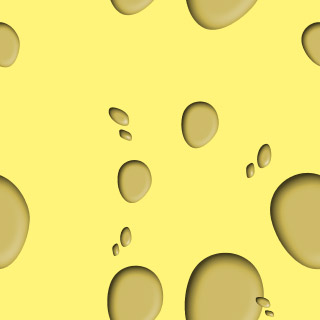 aujourd’hui
toujours
mais
hier
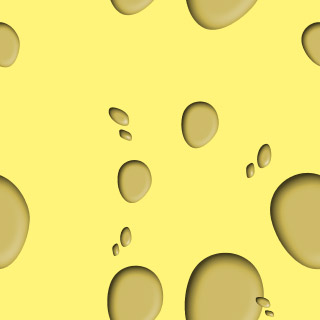 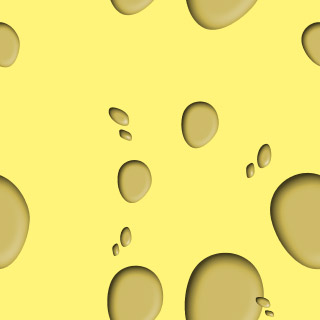 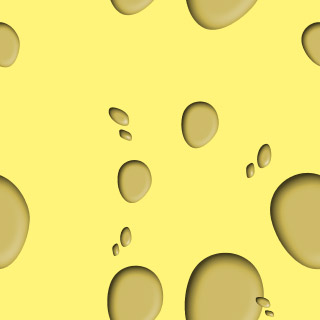 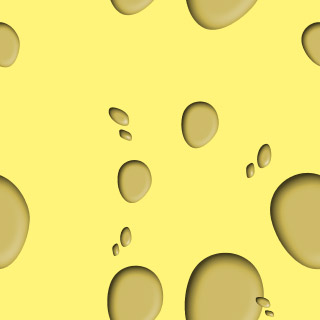 jamais
pourquoi
avant
comment
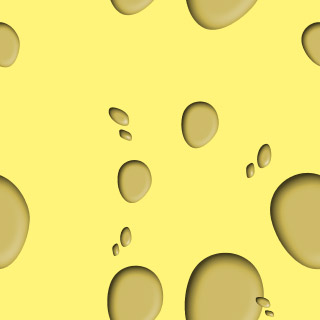 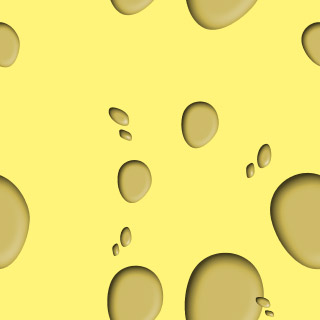 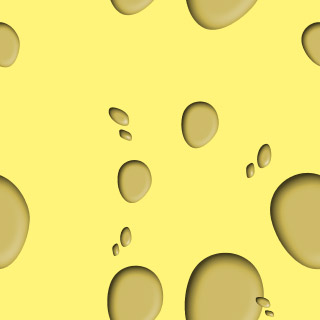 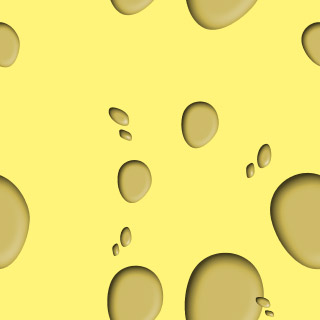 autrefois
demain
nous
vous
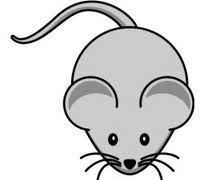 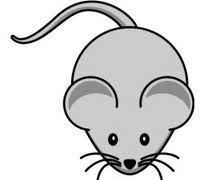 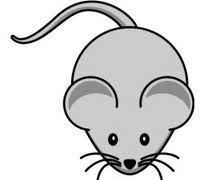 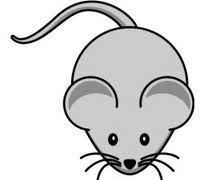